Prezentację wygłoszono podczas: V Ogólnopolska Konferencja Narkotyki – Narkomania. Polityka, Nauka i Praktyka.
25- 27 czerwca 2018
Warszawa
Zakażenia HIV/HCV/HBV/kiłą wśród użytkowników środków odurzających w iniekcji. Perspektywa 4 miast: Chorzów, Kraków, Warszawa, Wrocław
V Ogólnopolska Konferencja Narkotyki – Narkomania. Polityka, Nauka i Praktyka.27 czerwca 2018
Karolina Zakrzewska
dr n. o zdr., specjalista epidemiologZakład Epidemiologii Chorób Zakaźnych i Nadzoru
Narodowy Program Zdrowia na lata 2016–2020:
2. Krajowy Program Przeciwdziałania Narkomanii
2.5. Monitorowanie sytuacji epidemiologicznej w zakresie używania środków odurzających, substancji psychotropowych i NSP* oraz postaw społecznych i reakcji instytucjonalnych, w tym:
5) realizacja badań przekrojowych przynajmniej raz na trzy lata dotyczących występowania zakażeń HIV, HBV i HCV wśród użytkowników środków odurzających, substancji psychotropowych i NSP w ramach kluczowego wskaźnika EMCDDA;
Realizator: KBPN we współpracy z NIZP–PZH
*Nowe substancje psychoaktywne (tzw. „dopalacze”)
[Speaker Notes: Dlaczego konieczne jest monitorowanie sytuacji epidemiologicznej w zakresie używania środków odurzających, substancji psychotropowych i NSP
- rozpowszechnienie zakażeń przenoszonych poprzez krew jest częstsze w tej grupie użytkujących niż w populacji ogólnej
- styl życia towarzyszący przyjmowaniu substancji w formie iniekcji skutkuje szybszym rozprzestrzenianiem się zakażeń, zwłaszcza zakażeń przenoszonych drogą parenteralną (przez krew) 
- choroby zakaźne/zakażenia stanowią poważne zagrożenie dla zdrowia osób użytkujących, ich partnerów (życiowych/seksualnych), innych osób z otoczenia 
- istnieją podstawy naukowe: przy skutecznym leczeniu infekcji HIV zakaźność obniża się, a zakażenie HCV można skutecznie wyeliminować.]
Badania przekrojowe dotyczące występowania zakażeń HIV, HBV i HCV wśród użytkowników środków odurzających:
N=423
N=173
N=353
N=193
N=95
Badania przekrojowe dotyczące występowania zakażeń HIV, HBV i HCV wśród użytkowników środków odurzających:
Warszawa 
Lubuskie 
Śląskie
Kraków 
Gdańsk
N=423
N=173
N=353
N=193
N=95
Chorzów
Kraków 
Warszawa 
Wrocław
Wrocław
Puławy
Olsztyn
Elbląg 
Lublin
Warszawa
[Speaker Notes: Badanie przekrojowe jako narzędzie monitorowania:Metodologia badania przekrojowego:
cel: opis wybranego stanu/zjawiska w określonym czasie
	- jednocześnie oceniane są: narażenie na czynnik ryzyka 		oraz stan chorobowy wśród przedstawicieli populacji
	- otrzymuje się informacje na temat: 		częstości i cech zdarzenia zdrowotnego, 		stan zdrowotny populacji w danym okresie
istotny: dobór próby do badania

Jako narzędzie monitorowania:
cykliczność wykonania
te same metody rekrutacji / pomiaru]
Badania przekrojowe dotyczące występowania zakażeń HIV, HBV i HCV wśród użytkowników środków odurzających:
snowball sampling
Respondent 
Driven 
Sampling
3 miesiące
Warszawa 
Lubuskie 
Śląskie
Kraków 
Gdańsk
4 miesiące 
10 miesięcy
N=423
N=173
N=353
N=193
N=95
Chorzów
Kraków 
Warszawa 
Wrocław
Wrocław
Puławy
Olsztyn
Elbląg 
Lublin
Warszawa
5 miesięcy
Respondent 
Driven 
Sampling
3 miesiące
3 miesiące
Respondent 
Driven 
Sampling
snowball sampling
http://www.cinn.gov.pl/portal?id=166349
Badania przekrojowe dotyczące występowania zakażeń HIV, HBV i HCV wśród użytkowników środków odurzających:
snowball sampling
Respondent 
Driven 
Sampling
3 miesiące
Warszawa 
Lubuskie 
Śląskie
Kraków 
Gdańsk
4 miesiące 
10 miesięcy
N=423
N=173
N=353
N=193
N=95
Chorzów
Kraków 
Warszawa 
Wrocław
Wrocław
Puławy
Olsztyn
Elbląg 
Lublin
Warszawa
5 miesięcy
Respondent 
Driven 
Sampling
3 miesiące
3 miesiące
Respondent 
Driven 
Sampling
snowball sampling
Badania przekrojowe dotyczące występowania zakażeń HIV, HBV i HCV wśród użytkowników środków odurzających:
snowball sampling
Respondent 
Driven 
Sampling
3 miesiące
Warszawa 
Lubuskie 
Śląskie
Kraków 
Gdańsk
4 miesiące 
10 miesięcy
N=423
N=173
N=353
N=193
N=95
Chorzów
Kraków 
Warszawa 
Wrocław
Wrocław
Puławy
Olsztyn
Elbląg 
Lublin
Warszawa
5 miesięcy
Respondent 
Driven 
Sampling
3 miesiące
3 miesiące
Respondent 
Driven 
Sampling
snowball sampling
Badanie 2017
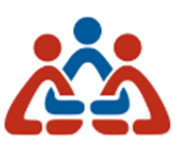 Badanie 2017
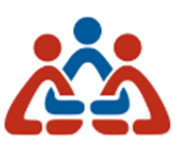 Zakład Epidemiologii Chorób Zakaźnych i Nadzoru:prof. Magdalena Rosińska
Katarzyna Szmulik
Karolina Zakrzewska
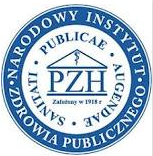 Badanie 2017
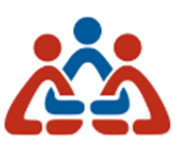 Zakład Epidemiologii Chorób Zakaźnych i Nadzoru:prof. Magdalena Rosińska
Katarzyna Szmulik
Karolina Zakrzewska
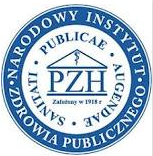 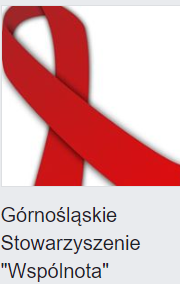 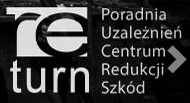 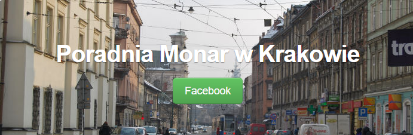 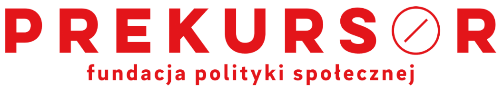 Kraków
Warszawa
Chorzów
Wrocław
Bartosz Michalewski
Łukasz Golonka
Aleksandra Stańczak-Wiercioch
Beata Stelmaszczyk
Oliwier Ścibor
Iwona Hildebrandt
CELE BADANIA 2017
MATERIAŁ I METODA 2017
SCHEMAT BADANIA 2017
Wywiad kwestionariuszowy
Badania serologiczne
HIV
używane substancje
HBV
używany sprzętnowy/używany
HCV
leczenie odwykowe
kiła
ch.zakaźne/zakażenia: diagnostyka i leczenie
kontakty seksualne
socjodemografia
Respondent Driven Sampling (RDS)
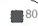 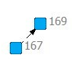 Respondent Driven Sampling (RDS)
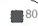 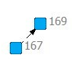 Respondent Driven Sampling (RDS)
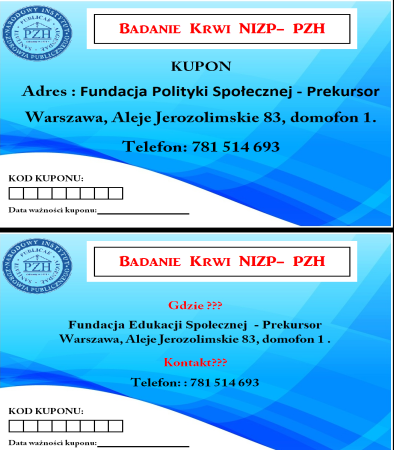 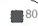 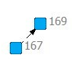 Respondent Driven Sampling (RDS)
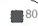 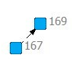 Respondent Driven Sampling (RDS)
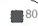 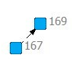 Respondent Driven Sampling (RDS)
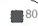 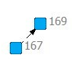 Respondent Driven Sampling (RDS)
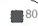 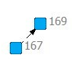 BADANIE 2017
N=173
BADANIE 2017
N=173
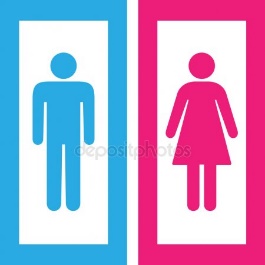 26%
74%
Kraj urodzenia
Polska  97%
Inny  3%
18%
82%
18 lat
66 lat
25 lat
59% osób przebywało w placówkach penitencjarnych
61% doświadczenie bezdomności
39% aktywni zawodowo
55% pracuje tylko legalnie
38% w ciągu ostatniego roku
51% 
bezdomność 
/ostatnie 30 dni/
Źródło: Badanie przekrojowe 2017 „Stan zdrowia osób przyjmujących środki odurzające we wstrzyknięciach w zakresie chorób zakaźnych przenoszonych poprzez naruszenie ciągłości tkanek oraz kontakty seksualne. Rozpowszechnianie. Wiedza. Zachowania”. Realizacja: NIZP-PZH. Finansowanie: KBdsPN.
BADANIE 2017
N=173
Iniekcyjne przyjmowanie /ostatnie 30 dni/ 
NARKOTYK PODSTAWOWY
31%
heroina
14%
morfina
pierwsza iniekcja ŚO
13%
mefedron
10%
metadon
79% doświadczyło przyjmowania w iniekcjach codziennie /min 2 x dziennie/
65% 
aktywni iniekcyjni użytkownicy 
/ostatnie 30 dni/
amfetamina
6%
38% osób spośród dzielących się sprzętem do iniekcji wiedziało, że dzieli się z osobą zakażoną HIV
38% nigdy nie korzystało z programów wymiany igieł 

41% korzystało w ciągu ostatnich 30 dni
59 % używa tych samych (lub używanych wcześniej) igieł/strzykawek razem z inną osobą /ostatnie 12 miesięcy/
Źródło: Badanie przekrojowe 2017 „Stan zdrowia osób przyjmujących środki odurzające we wstrzyknięciach w zakresie chorób zakaźnych przenoszonych poprzez naruszenie ciągłości tkanek oraz kontakty seksualne. Rozpowszechnianie. Wiedza. Zachowania”. Realizacja: NIZP-PZH. Finansowanie: KBdsPN.
BADANIE 2017
N=173
mefedron, syntetyczne katynony lub inne dopalacze/ostatnie 30 dni/
Źródło NSP
8% 
wąchanie
używało NSP
6%
droga pokarmowa
Źródło: Badanie przekrojowe 2017 „Stan zdrowia osób przyjmujących środki odurzające we wstrzyknięciach w zakresie chorób zakaźnych przenoszonych poprzez naruszenie ciągłości tkanek oraz kontakty seksualne. Rozpowszechnianie. Wiedza. Zachowania”. Realizacja: NIZP-PZH. Finansowanie: KBdsPN.
Źródło: Badanie przekrojowe 2017 „Stan zdrowia osób przyjmujących środki odurzające we wstrzyknięciach w zakresie chorób zakaźnych przenoszonych poprzez naruszenie ciągłości tkanek oraz kontakty seksualne. Rozpowszechnianie. Wiedza. Zachowania”. Realizacja: NIZP-PZH. Finansowanie: KBdsPN.
anty-HIV
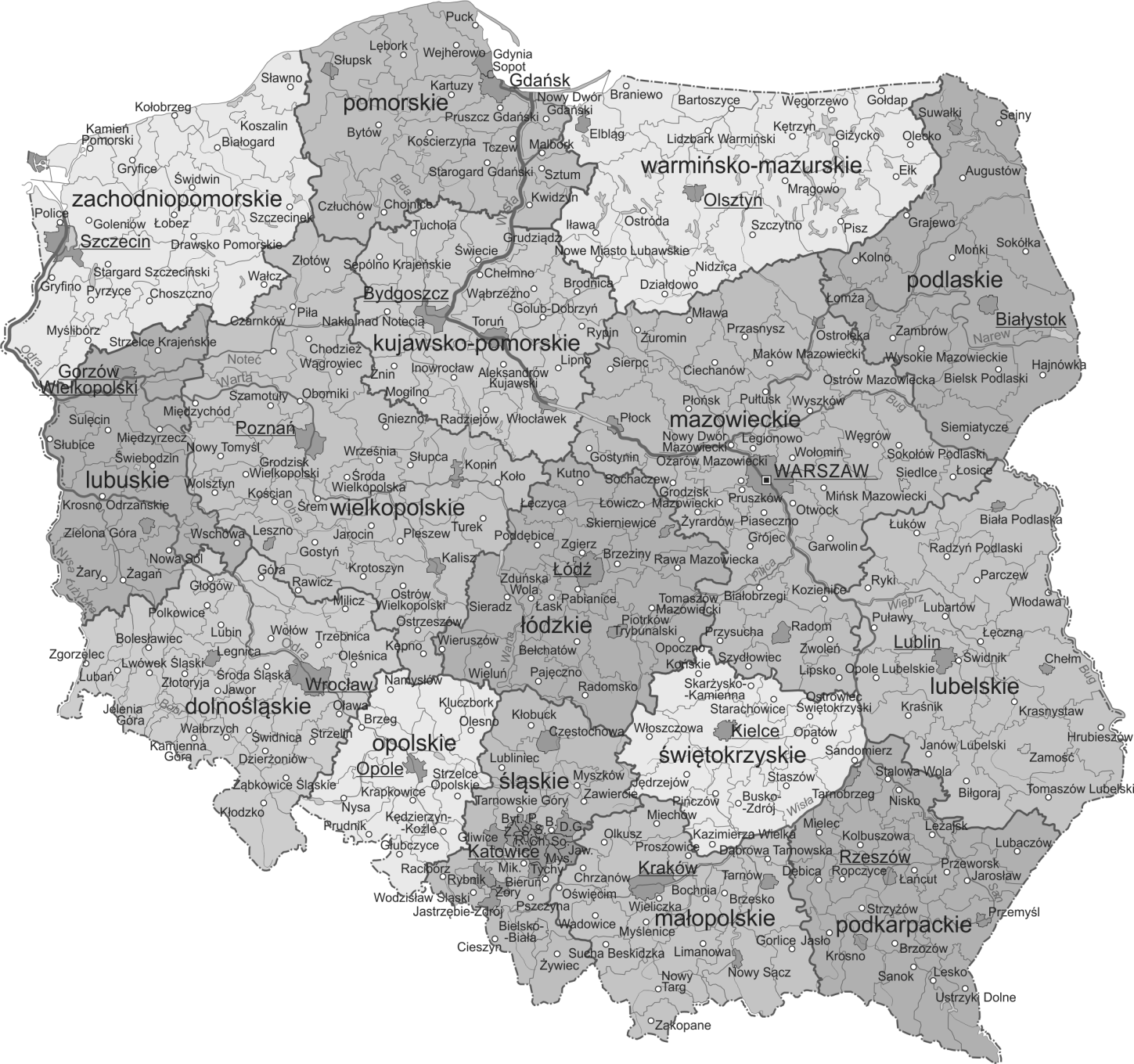 cała próba
2017r – 18,5%
2009r – 10,30%
2004r – 12,40%
Warszawa
2017r – 21,2%
2014r – 14,7%	
2004r – 16%
Wrocław	
2017r – 20,0%
Chorzów 
2017r – 14,0%
2004r – 13,3%
Kraków
2017r – 18,9%
2009r – 11,9%
Źródło: Badanie przekrojowe 2017 „Stan zdrowia osób przyjmujących środki odurzające we wstrzyknięciach w zakresie chorób zakaźnych przenoszonych poprzez naruszenie ciągłości tkanek oraz kontakty seksualne. Rozpowszechnianie. Wiedza. Zachowania”. Realizacja: NIZP-PZH. Finansowanie: KBdsPN.
anty-HIV
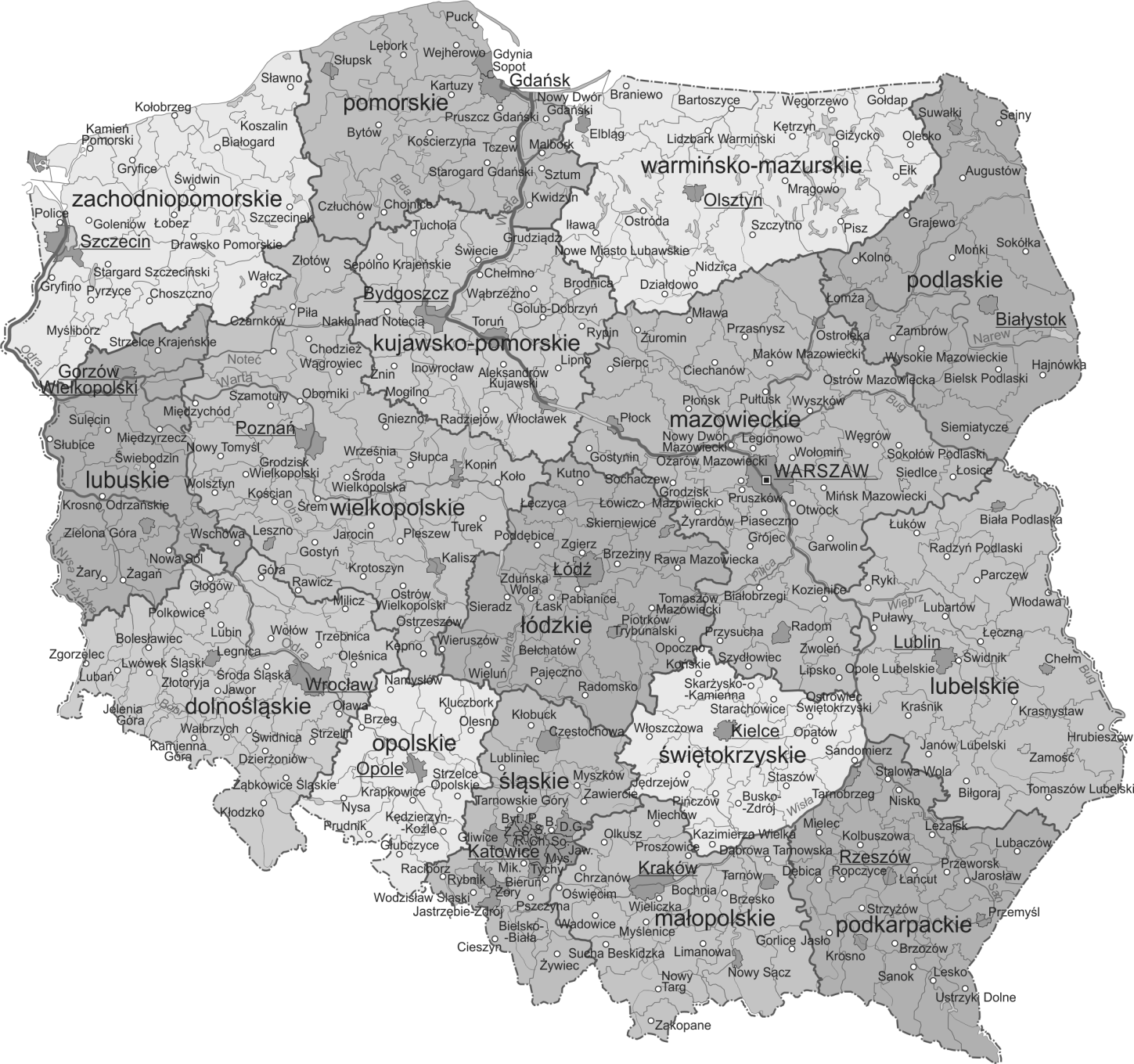 Gdańsk
2009r – 8,1%
cała próba
2017r – 18,5%
2009r – 10,3%
2005r – 24,1%
2004r – 12,4%
Warmińsko-mazurskie
2005r – 2,4%
Warszawa
2017r – 21,2%
2014r – 14,7%	
2004r – 16,0%
Lubuskie
2004r – 7,6%
Wrocław / Dolnośląskie	
2017r – 20,0%
2005r – 31,5%
Lubelskie
2005r – 29,5%
Chorzów / Śląsk
2017r – 14,0%
2004r – 13,3%
Kraków
2017r – 18,9%
2009r – 11,9%
Źródło: Badanie przekrojowe 2017 „Stan zdrowia osób przyjmujących środki odurzające we wstrzyknięciach w zakresie chorób zakaźnych przenoszonych poprzez naruszenie ciągłości tkanek oraz kontakty seksualne. Rozpowszechnianie. Wiedza. Zachowania”. Realizacja: NIZP-PZH. Finansowanie: KBdsPN.
HIV
Polska
2017r – 18,5%
2009r – 10,3%
2005r – 24,1%
2004r – 12,4%
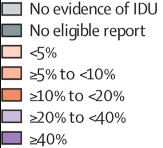 Degenhardt L et al. Global prevalence of injecting drug use and sociodemographic characteristics and prevalence of HIV, HBV, and HCV in people who inject drugs: a multistage systematic review. Lancet Glob Health. 2017; 5(12):e1192-e1207. doi: 10.1016/S2214-109X(17)30375-3.
anty-HCV
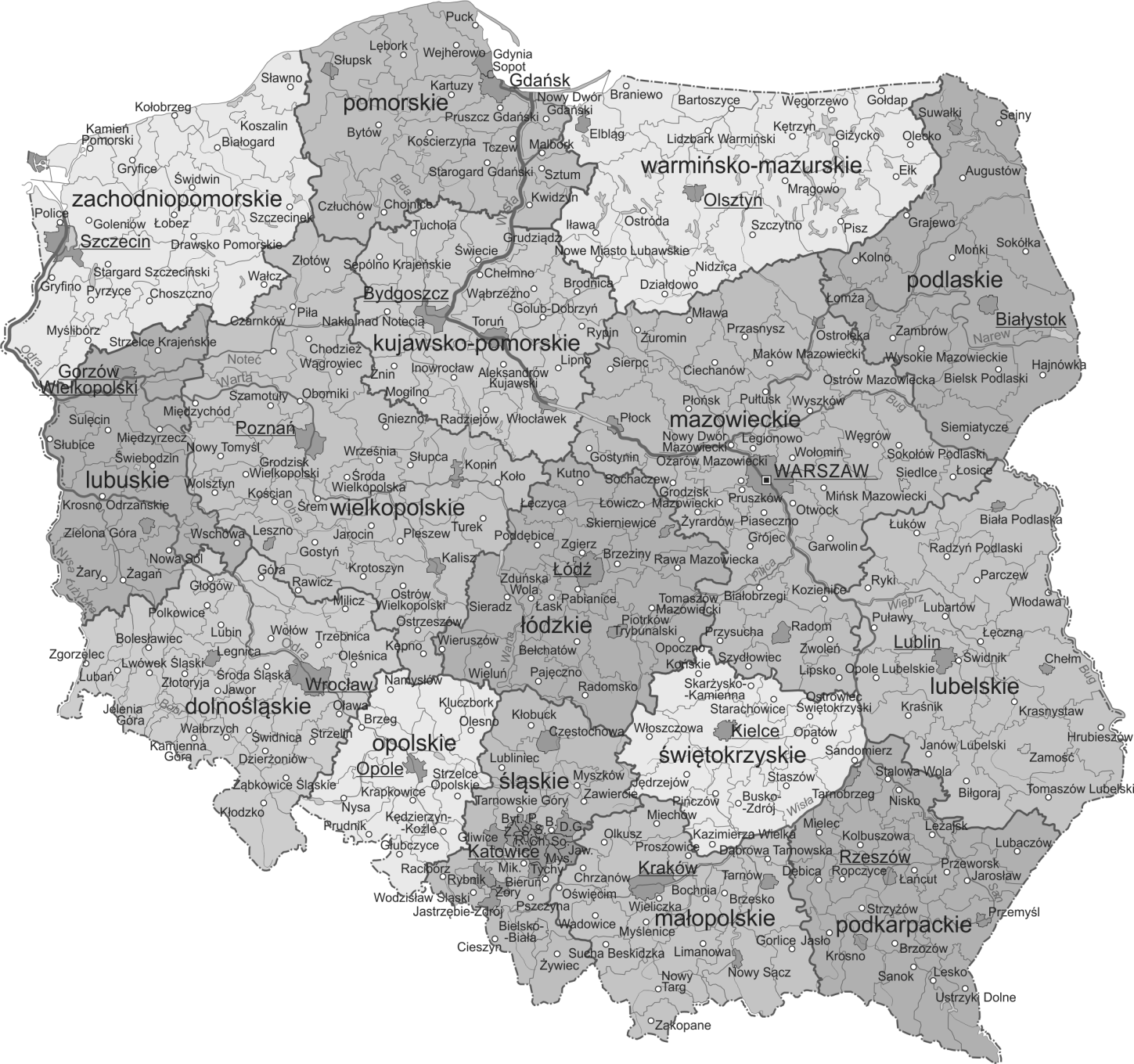 cała próba
2017r – 57,2%
2009r – 47,6%
2005r – 57,9%
2004r – 59,5%
Warszawa
2017r – 75,8%
2014r – 71,6%	
2004r – 60,0%
Wrocław 	
2017r – 40,0%
2005r – 64,0%
Chorzów / Śląsk
2017r – 38,0%
2004r – 68,3%
Kraków
2017r – 59,5%
2009r – 57,8%
Źródło: Badanie przekrojowe 2017 „Stan zdrowia osób przyjmujących środki odurzające we wstrzyknięciach w zakresie chorób zakaźnych przenoszonych poprzez naruszenie ciągłości tkanek oraz kontakty seksualne. Rozpowszechnianie. Wiedza. Zachowania”. Realizacja: NIZP-PZH. Finansowanie: KBdsPN.
anty-HCV
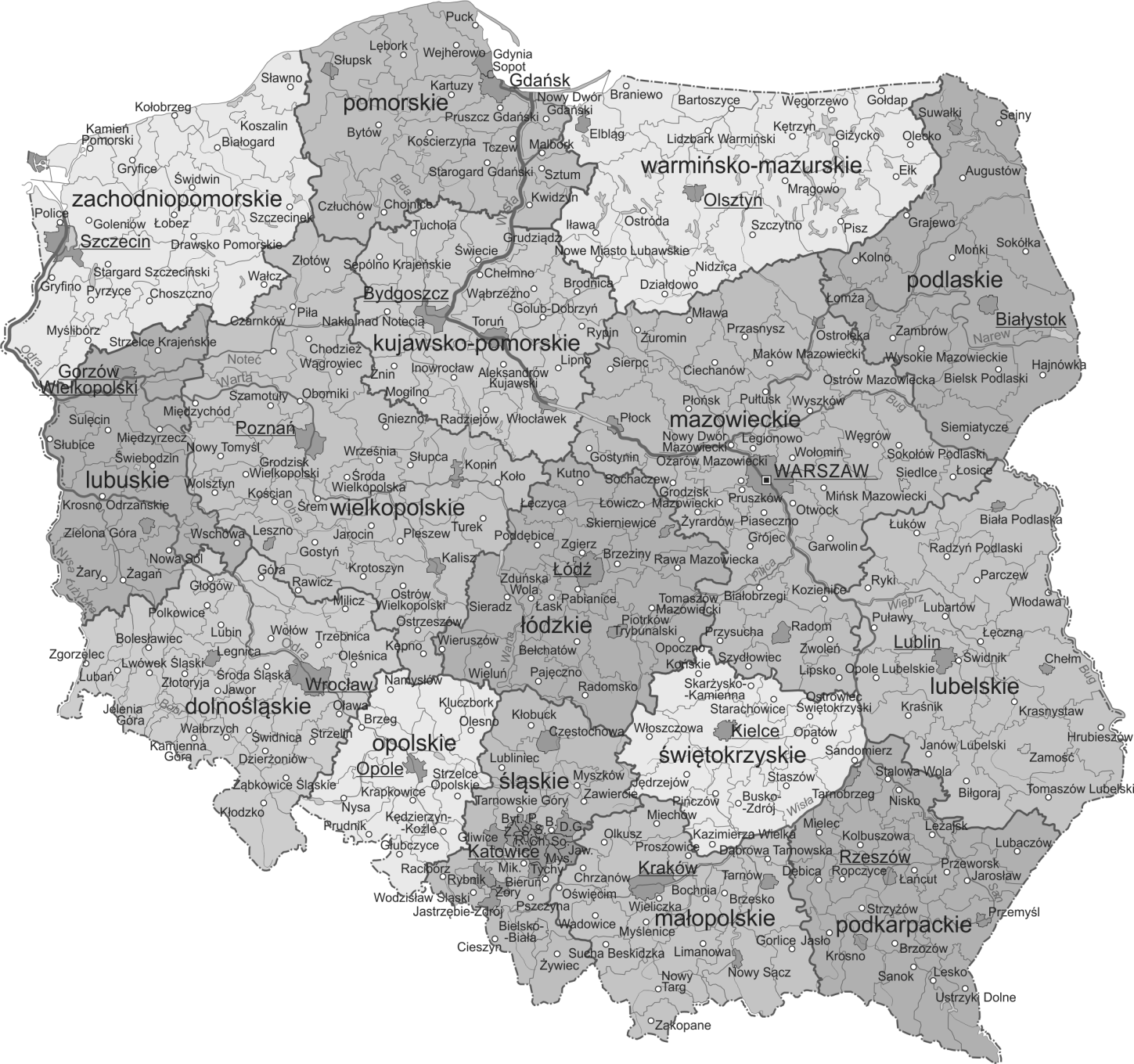 Gdańsk
2009r – 34,2%
cała próba
2017r – 57,2%
2009r – 47,6%
2005r – 57,9%
2004r – 59,5%
Warmińsko-mazurskie
2005r – 59,8%
Warszawa
2017r – 75,8%
2014r – 71,6%	
2004r – 60,0%
Lubuskie
2004r – 55,6%
Wrocław / Dolnośląskie	
2017r – 40,0%
2005r – 64,0%
Lubelskie
2005r – 43,7%
Chorzów / Śląsk
2017r – 38,0%
2004r – 68,3%
Kraków
2017r – 59,5%
2009r – 57,8%
Źródło: Badanie przekrojowe 2017 „Stan zdrowia osób przyjmujących środki odurzające we wstrzyknięciach w zakresie chorób zakaźnych przenoszonych poprzez naruszenie ciągłości tkanek oraz kontakty seksualne. Rozpowszechnianie. Wiedza. Zachowania”. Realizacja: NIZP-PZH. Finansowanie: KBdsPN.
HCV
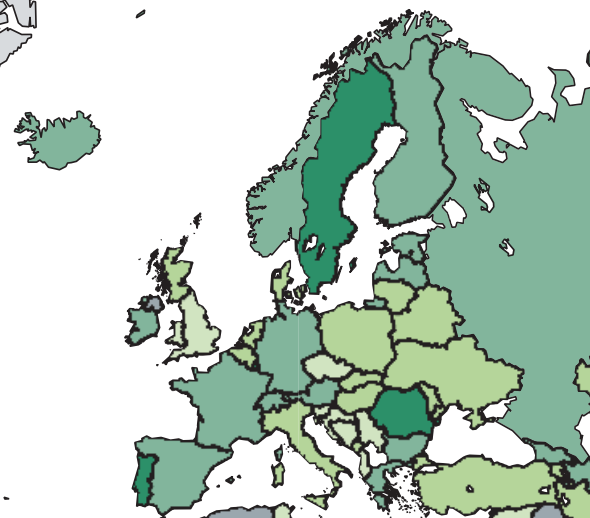 Polska
2017r – 57,2%
2009r – 47,6%
2005r – 57,9%
2004r – 59,5%
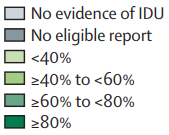 Degenhardt L et al. Global prevalence of injecting drug use and sociodemographic characteristics and prevalence of HIV, HBV, and HCV in people who inject drugs: a multistage systematic review. Lancet Glob Health. 2017; 5(12):e1192-e1207. doi: 10.1016/S2214-109X(17)30375-3.
HBsAg
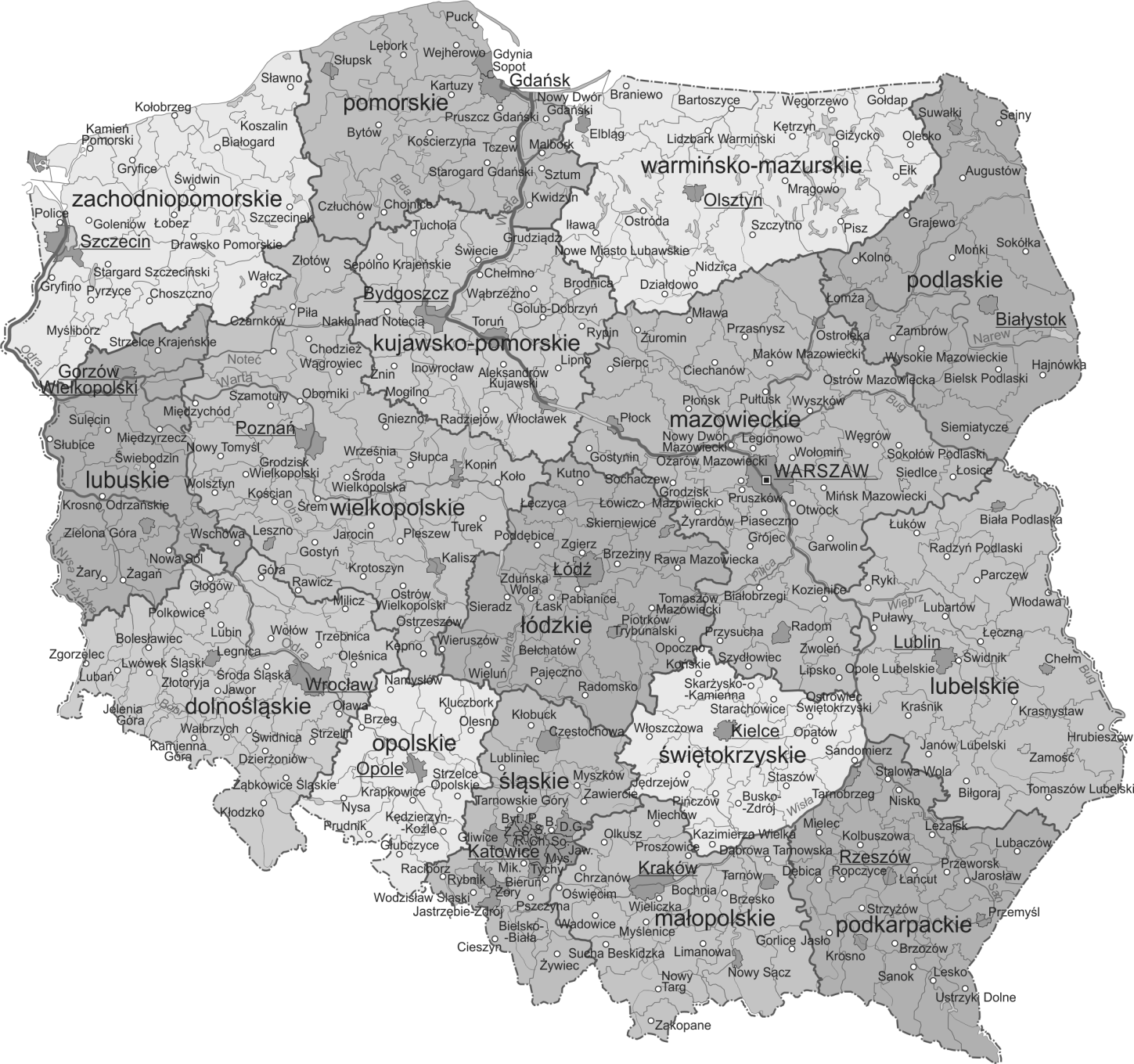 cała próba
2017r – 2,9%
2009r – 3,2%
2005r – 6,1%
2004r – 3,1%
Warszawa
2017r – 3,0%
Wrocław 
2017r – 0,0%
Chorzów
2017r – 2,0%
Kraków
2017r – 5,4%
Źródło: Badanie przekrojowe 2017 „Stan zdrowia osób przyjmujących środki odurzające we wstrzyknięciach w zakresie chorób zakaźnych przenoszonych poprzez naruszenie ciągłości tkanek oraz kontakty seksualne. Rozpowszechnianie. Wiedza. Zachowania”. Realizacja: NIZP-PZH. Finansowanie: KBdsPN.
HBsAg
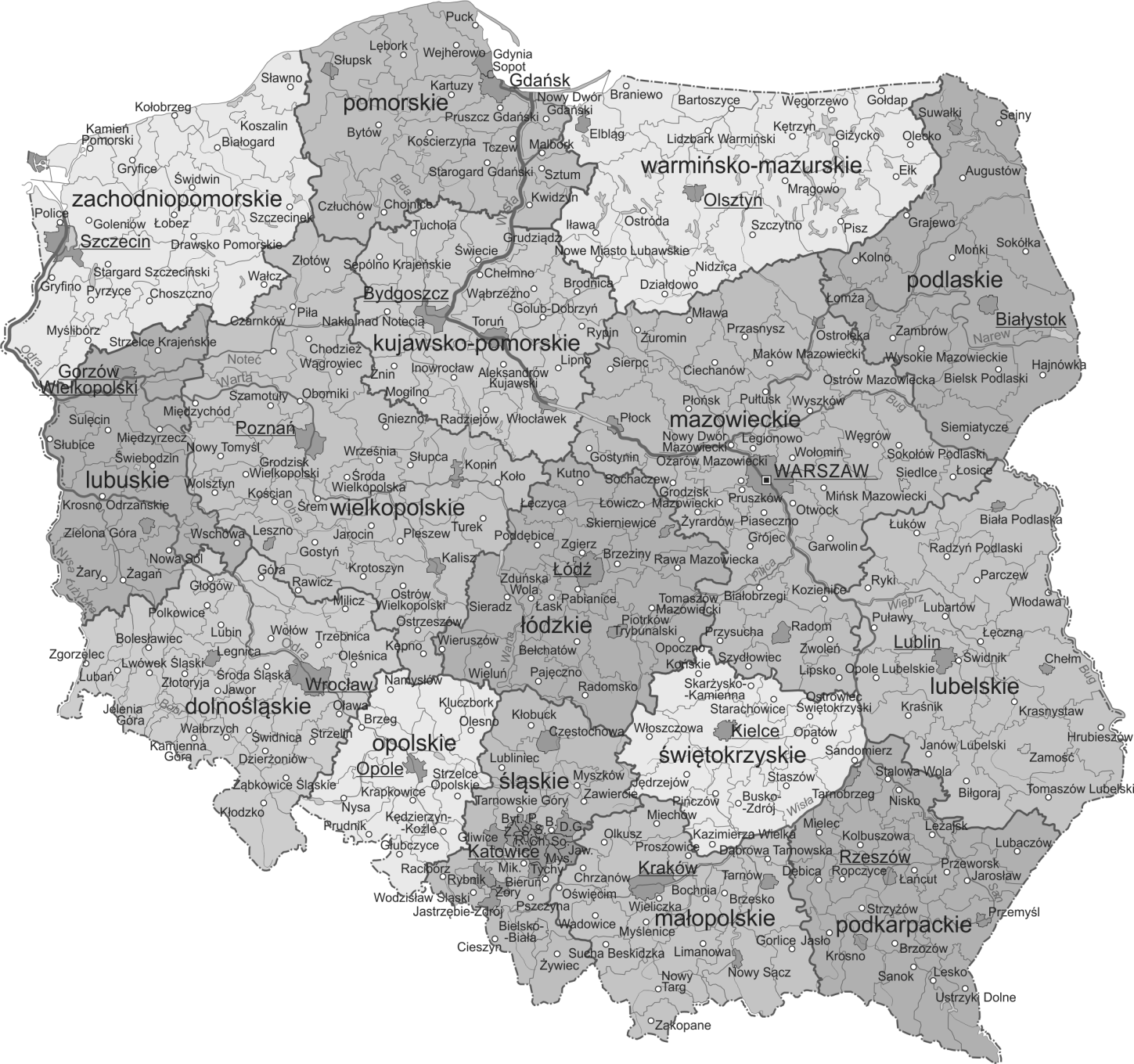 Gdańsk
2009r – 2,5%
cała próba
2017r – 2,9%
2009r – 3,2%
2005r – 6,1%
2004r – 3,1%
Warmińsko-mazurskie
2005r – 8,5%
Warszawa
2017r – 3,0%
Wrocław / Dolnośląskie 	
2017r – 0,0%
2005r – 7,3%
Lubelskie
2005r – 1,1%
Chorzów
2017r – 2,0%
Kraków
2017r – 5,4%
2009r – 3,8%
Źródło: Badanie przekrojowe 2017 „Stan zdrowia osób przyjmujących środki odurzające we wstrzyknięciach w zakresie chorób zakaźnych przenoszonych poprzez naruszenie ciągłości tkanek oraz kontakty seksualne. Rozpowszechnianie. Wiedza. Zachowania”. Realizacja: NIZP-PZH. Finansowanie: KBdsPN.
HBV
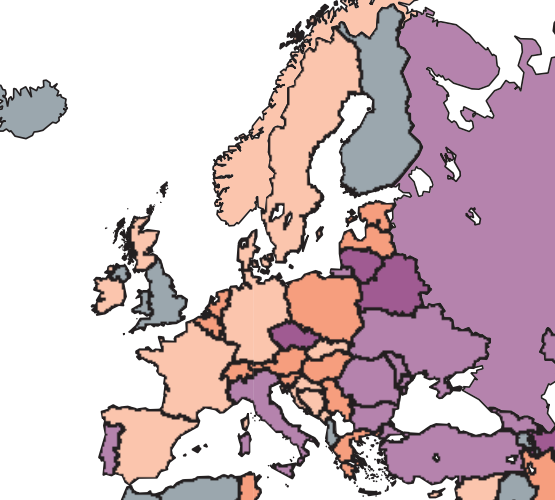 Polska
2017r – 2,9%
2009r – 3,2%
2004r – 3,1%
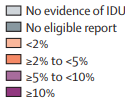 Degenhardt L et al. Global prevalence of injecting drug use and sociodemographic characteristics and prevalence of HIV, HBV, and HCV in people who inject drugs: a multistage systematic review. Lancet Glob Health. 2017; 5(12):e1192-e1207. doi: 10.1016/S2214-109X(17)30375-3.
Deklaracja zaszczepienia p/WZW B.Badanie 2017
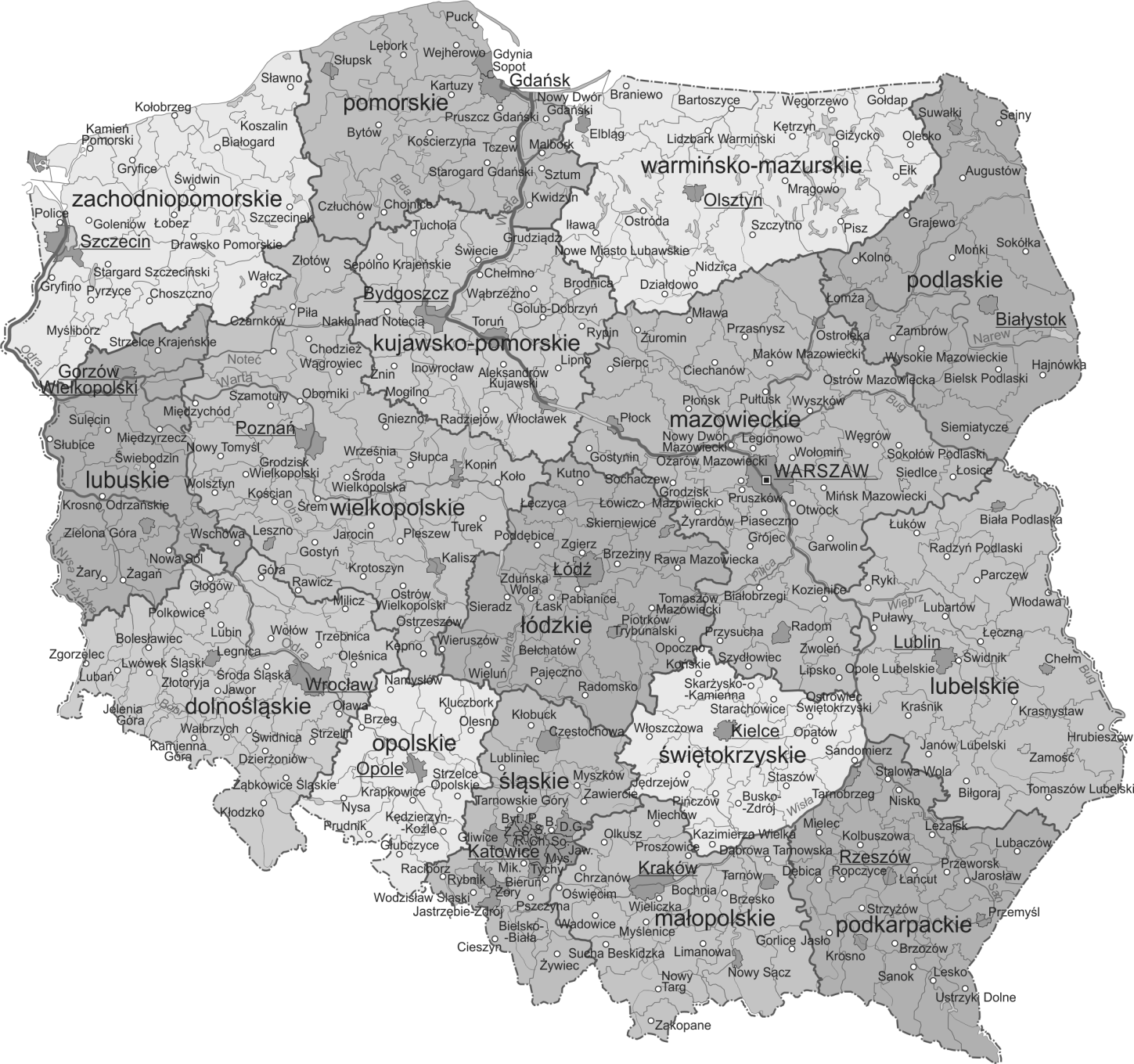 cała próba
28% TAK
36% nie pamięta
Warszawa
24% TAK
47% nie pamięta
Wrocław 
20% TAK
30% nie pamięta
Chorzów
24% TAK
36% nie pamięta
Kraków
43% TAK
19% nie pamięta
Źródło: Badanie przekrojowe 2017 „Stan zdrowia osób przyjmujących środki odurzające we wstrzyknięciach w zakresie chorób zakaźnych przenoszonych poprzez naruszenie ciągłości tkanek oraz kontakty seksualne. Rozpowszechnianie. Wiedza. Zachowania”. Realizacja: NIZP-PZH. Finansowanie: KBdsPN.
test VDRL+  (kiła)
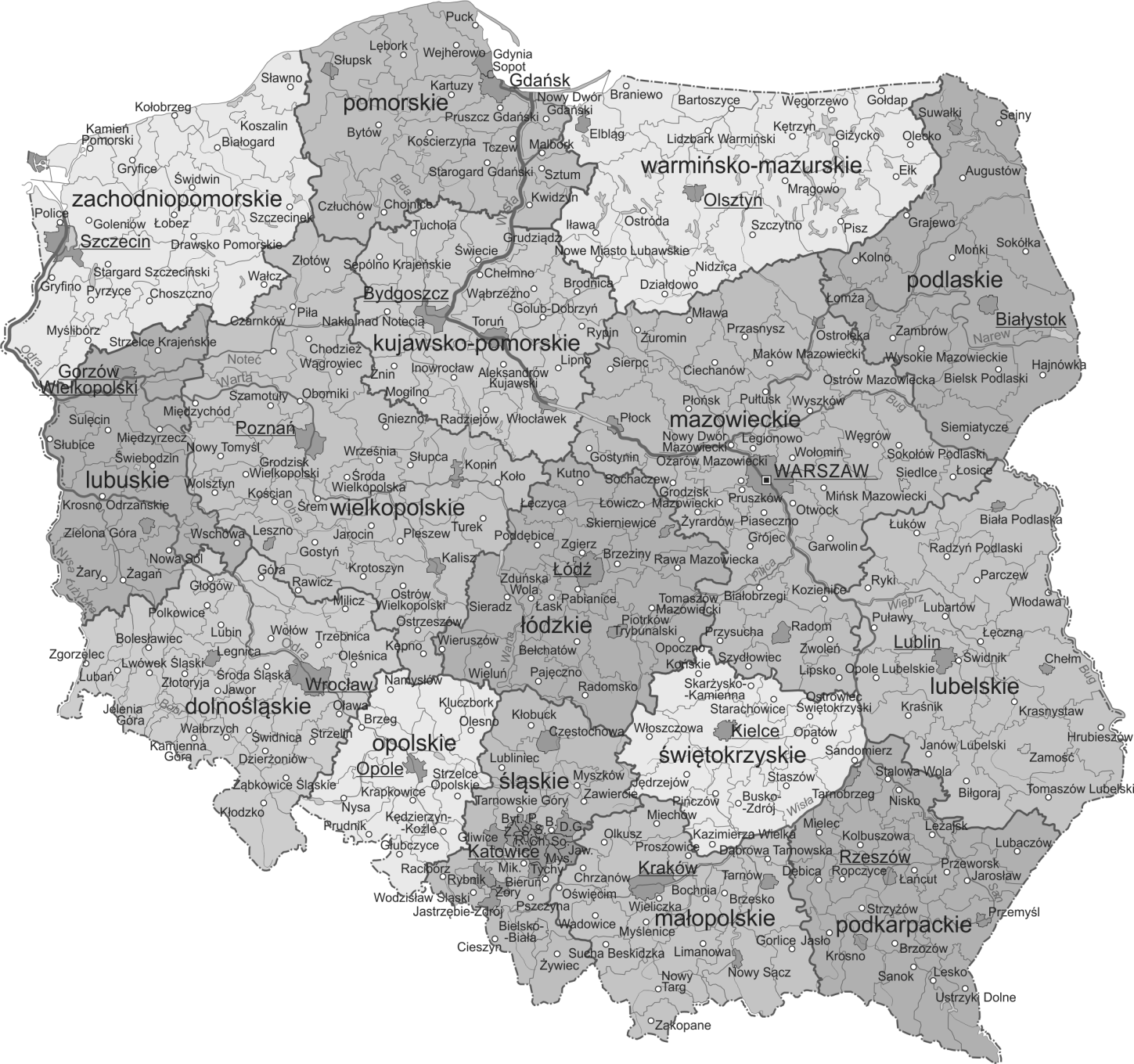 cała próba
2017r – 1,7%
Warszawa
Wrocław
2005r – 15%
Chorzów
Kraków
Źródło: Badanie przekrojowe 2017 „Stan zdrowia osób przyjmujących środki odurzające we wstrzyknięciach w zakresie chorób zakaźnych przenoszonych poprzez naruszenie ciągłości tkanek oraz kontakty seksualne. Rozpowszechnianie. Wiedza. Zachowania”. Realizacja: NIZP-PZH. Finansowanie: KBdsPN.
anty-HIV (+)
anty-HCV(+)
w tym 7% wyleczenie  
1% niepowodzenie
Źródło: Badanie przekrojowe 2017 „Stan zdrowia osób przyjmujących środki odurzające we wstrzyknięciach w zakresie chorób zakaźnych przenoszonych poprzez naruszenie ciągłości tkanek oraz kontakty seksualne. Rozpowszechnianie. Wiedza. Zachowania”. Realizacja: NIZP-PZH. Finansowanie: KBdsPN.
Podsumowując
Oszacowane rozpowszechnienie HIV (surowy współczynnik) w grupie użytkowników substancji odurzających w iniekcji jest nadal stosunkowo wysokie na tle krajów Europy Środkowej i Zachodniej
Obserwuje się znaczne różnice dotyczące rozpowszechnienia HCV pomiędzy miejscami (miastami) rekrutacji respondentów
Dziękuję za uwagę
kzakrzewska@pzh.gov.pl